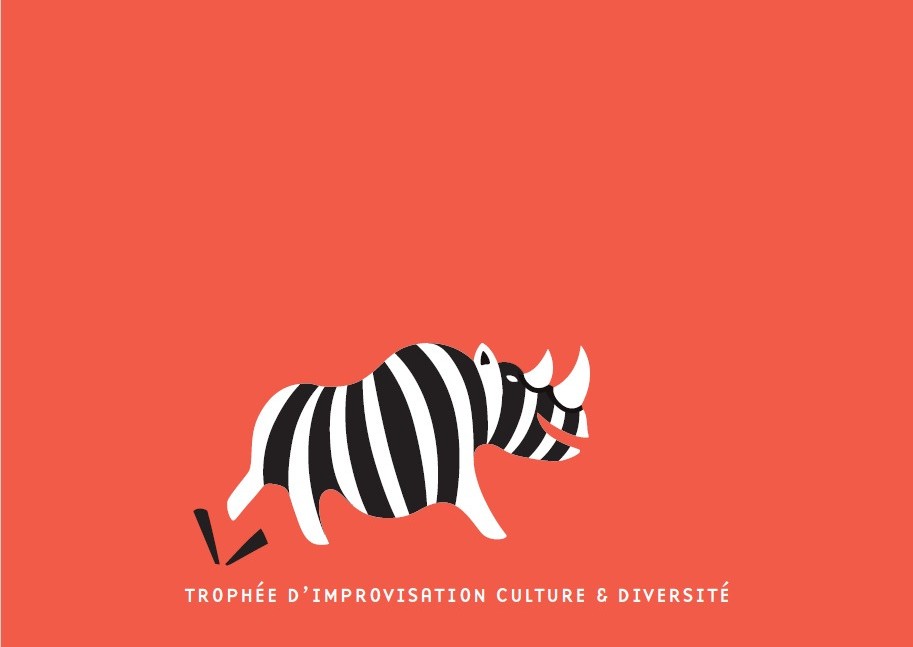 1ÈRE ÉTOILE
CETTE ÉTOILE EST REMISE À
_ _ _ _ _ _ _ _ _ _ _
pour sa prestation lors de la Finale Régionale du Trophée d'Impro Culture & Diversité Edition 2025
REMIS PAR :

LE :
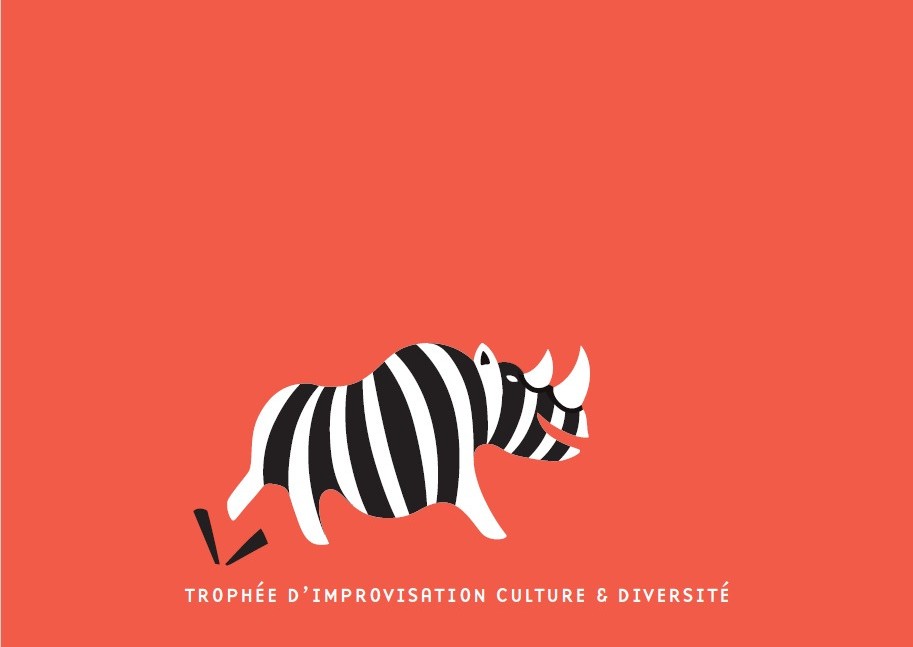 2ÈME ÉTOILE
CETTE ÉTOILE EST REMISE À
_ _ _ _ _ _ _ _ _ _ _
pour sa prestation lors de la Finale Régionale du Trophée d'Impro Culture & Diversité Edition 2025
REMIS PAR :

LE :
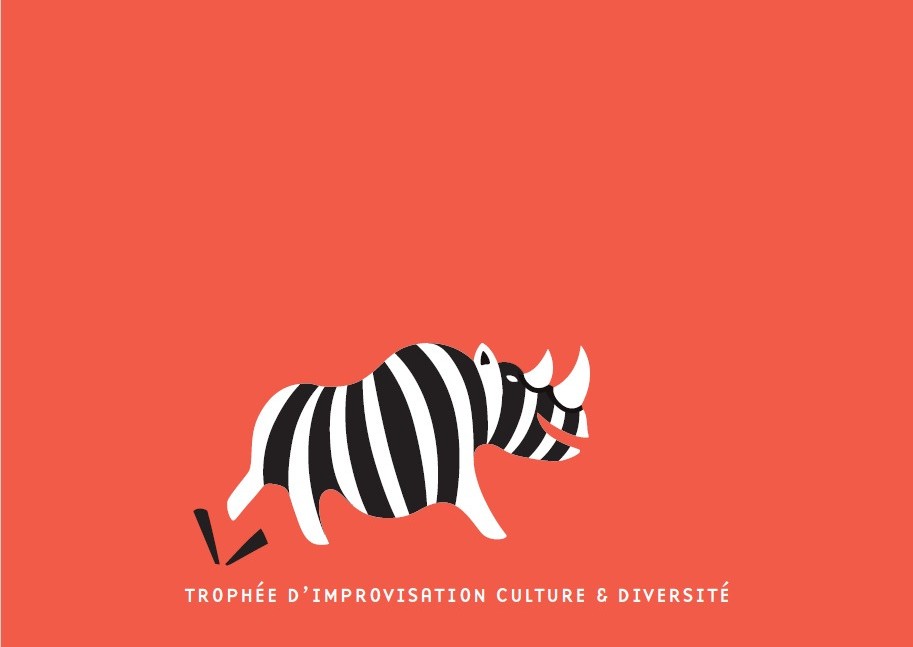 3ÈME ÉTOILE
CETTE ÉTOILE EST REMISE À
_ _ _ _ _ _ _ _ _ _ _
pour sa prestation lors de la Finale Régionale du Trophée d'Impro Culture & Diversité Edition 2025
REMIS PAR :

LE :